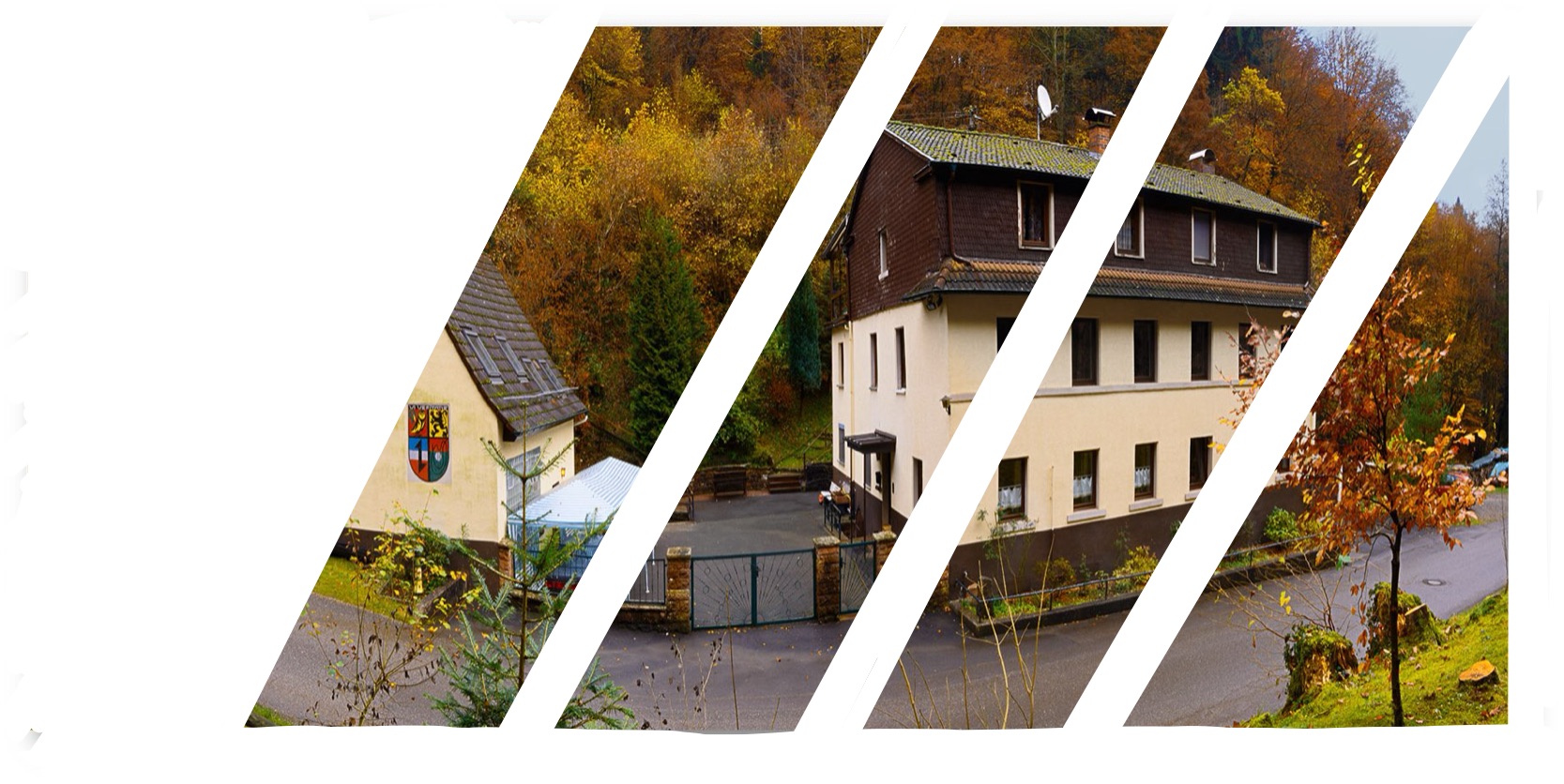 Ferienakademie 2023 
Lessing-Gymnasium & JGG Mannheim

im Landheim des 
Lessing-Gymnasiums
Wann? 
04.- 08. September 2023(Montag-Freitag)
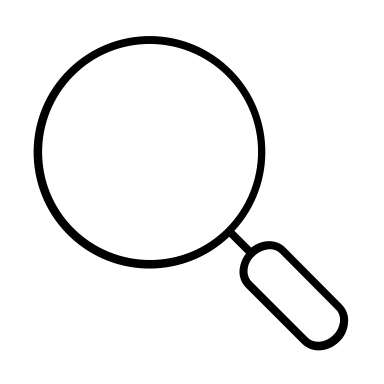 Wer? 
Schüler/innen der Klassen 5-9
Wie? 
Unterricht vor- & nachmittags + Freizeitprogramm
Überblick
Wo? 
Landheim des Lessing-Gymnasiums in Schönau (Odenwald)
Was? 
Unterstützung in Deutsch, Mathe, Latein & Englisch durch Fachlehrkräfte
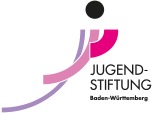 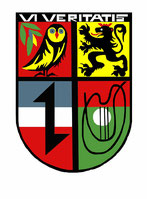 Die Teilnahme an der Sommerakademie ist für die Teilnehmer kostenlos. Die gesamten Kosten werden von der Jugendstiftung Baden-Württemberg und dem Landheim Lessingschule e.V. übernommen.
Möglicher Stundenplan
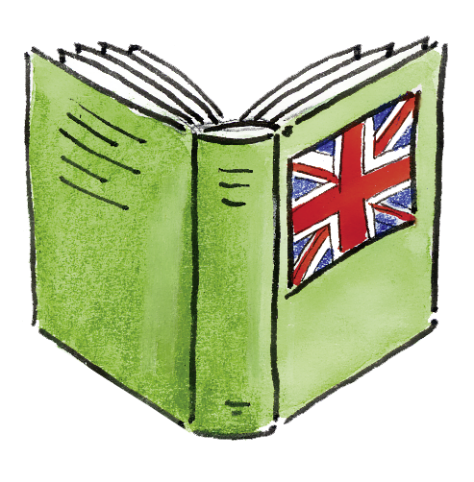 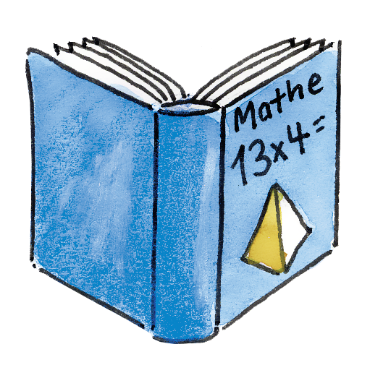 Zeit	             Unterricht/Programm
09:00 - 10:00	Mathe
10:30 - 11:30	Deutsch
11:30 - 14:00 	Mittagspause
14:00 - 15:00	Englisch
15:30 - 16:30	Latein
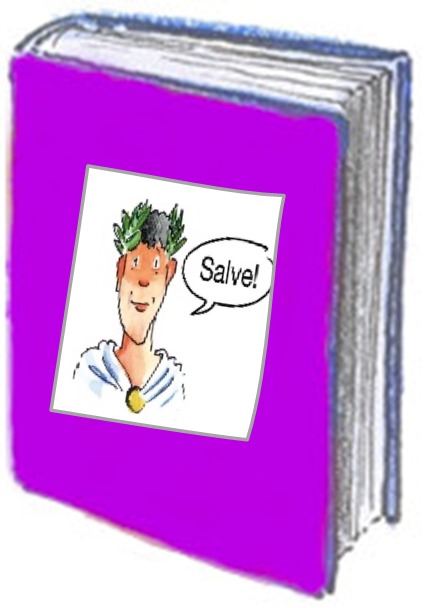 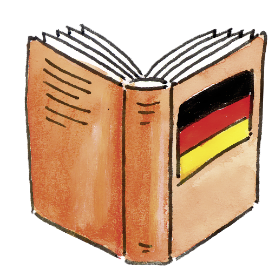 16:30 - 18:00 	Sportveranstaltungen
18:00 - 19:00	Abendessen
19:00 - 22:00	Spiele
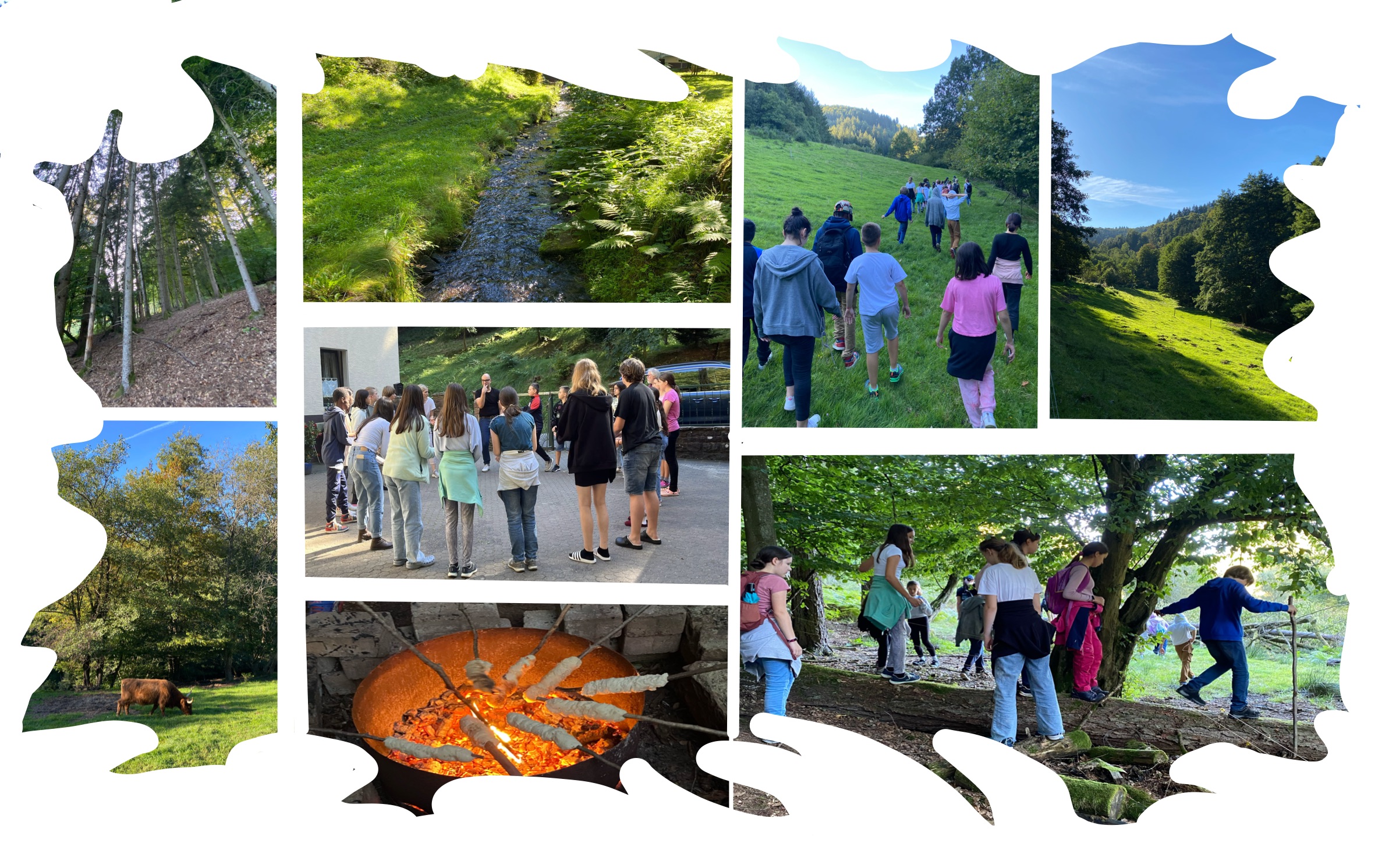 Freizeitprogramm
Feedback
100% positiv: Gemeinschaft mit anderen Kindern, Einüben von Unterrichtsmethoden & Atmosphäre/Stimmung
“Es hat mir Spaß gemacht und die Lehrer waren toll.”
“Fühle mich jetzt sicherer.”
> 90% positiv: Unterrichtsinhalte, Größe der Gruppen & zusätzliches Freizeitprogramm
“Es war schön, die anderen Kinder & die Lehrer kennenzulernen.”
“Es hat Spaß gemacht und hat geholfen.”
> 50%: fühlen sich deutlich besser auf das neue Schuljahr vorbereitet
“Diese Zeit war echt klasse!”
“Danke, ich fühle mich besser vorbereitet.”